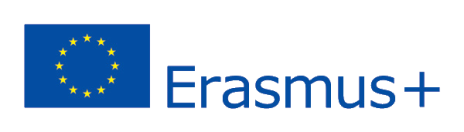 2018-3-HR01-KA205-060151
6. Produse și servicii agroturistice
Agroturism
PRODUSE DE TIP AGROTURISTIC
Produse tradiționale
Mâncare, vin

Vânzări directe la consumatori de produse agricole la fermă
alege produsele tale,
copaci de Crăciun tăiați în U,
piețe la fermă.
SERVICII AGROTURISTICE
Oenoturism,
Rute de ulei de măsline și brânză,
Turism educațional (de exemplu, tururi școlare),
Experiențe de muncă la fermă,
Exemple de activități agroturistice comune,
Divertisment (de exemplu, plimbări cu fân, labirinturi de porumb, grădini zoologice, hambare bântuite),
Cazări (de exemplu, petreceri de ziua de naștere, picnic, pensiuni),
Recreere în aer liber (de exemplu, călărie, vânătoare, pescuit, drumeții, observarea păsărilor)